Εισαγωγή στη 2η υποενότητα
Aleksandra Djurovic​
connect-erasmus.eu
Τι συζητήσαμε στην Εκμάθηση της 1ης υποενότητας
- Διαστάσεις του αντίκτυπου των διαφορετικών τάσεων στον κόσμο της εργασίας- Σύνοψη ορισμένων τάσεων που επιδρούν στον εργασιακό χώρο, καθώς και των εν δυνάμει επιπτώσεών τους στον αριθμό των θέσεων εργασίας και στην ποιότητα αυτής
connect-erasmus.eu
Αποτελέσματα της γνωστικής αξιολόγησης που ολοκληρώθηκε με το τέλος της 1ης υποενότητας
Αναμενόμενες απαντήσεις:
Q1=c; Q2 =a; Q3 = b; Q4 = b; Q5 = c; Q6 = b; Q7 = b; Q8 = a; Q9 = a; Q10 = c.
Σας δυσκόλεψε κάποια ερώτηση;
Χρειάζεστε περαιτέρω διευκρινίσεις για τυχόν θέματα της 1ης υποενότητας;
connect-erasmus.eu
Αναστοχασμός σχετικά με την εργασία
Τι σας φάνηκε ιδιαίτερα ενδιαφέρον στο άρθρο που διαβάσατε;

Παρατηρήσατε σε ποιες μεθόδους βασίστηκαν τα ευρήματα;
connect-erasmus.eu
Στόχοι της παρουσίασης
1
Η περιγραφή των μεθόδων που χρησιμοποιούνται για τον καθορισμό των αλλαγών στον εργασιακό κόσμο
Ο προβληματισμός για τα σχετιζόμενα με τις προκλήσεις στον κόσμο της εργασίας ευρήματα, λαμβάνοντας υπόψη τις μεθόδους που εφαρμόστηκαν για να διεξαχθούν τα ευρήματα αυτά
2
connect-erasmus.eu
Τι θα θέλατε να μάθετε σε αυτή τη μαθησιακή υποενότητα;
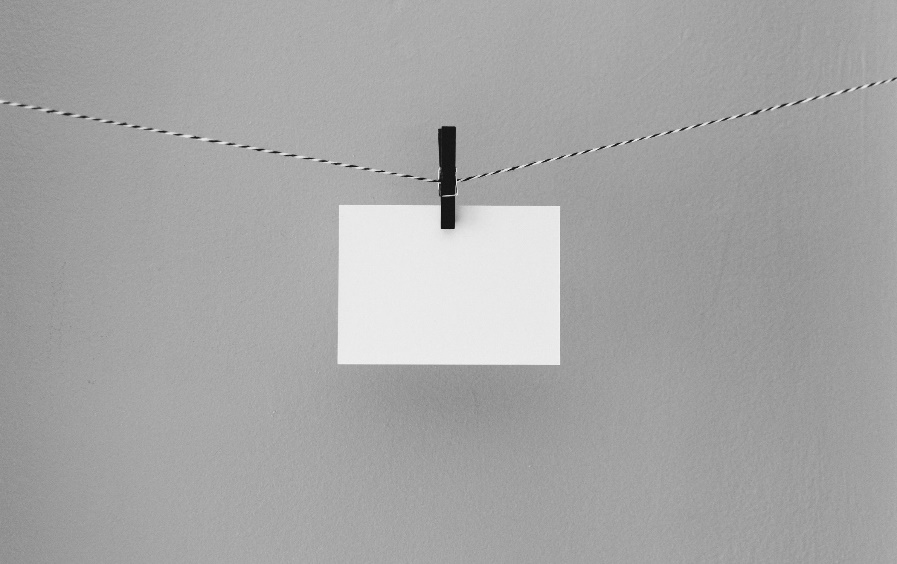 connect-erasmus.eu
Επισκόπηση της 2ης μαθησιακής υποενότητας
Ποιες μέθοδοι χρησιμοποιούνται για την πρόβλεψη των μεταβολών στον εργασιακό χώρο;

Ποια είναι τα πλεονεκτήματα και ποια τα μειονεκτήματά τους;

Παραδείγματα χρήσης διαφορετικών μεθόδων

Πώς να αξιολογήσετε την αξιοπιστία των σχετιζόμενων με τις αλλαγές στον εργασιακό κόσμο πληροφοριών;
connect-erasmus.eu
Ευχαριστούμε για την προσοχή σας. Ερωτήσεις;
connect-erasmus.eu